sprachenwahl
am Gymnasium Lindlar
Welche sprache wählen?
Lateinisch?
Französisch?
Wer mit freude lernt, lernt leichter!
Wenn Ihr Kind sich also schon entschieden hat, vertrauen Sie darauf, dass das gut und richtig ist!
Erstellen sie gemeinsam eine liste mit Ihren argumenten für beide sprachen!
GEGEN eine der beiden Sprachen wird NICHTS sprechen!
Treffen sie dann die entscheidung gemeinsammit ihrem kind!
Vertrauen Sie darauf: 
Egal, wie die Entscheidung aussieht, 
sie ist gut!
Sprachenfolge am GymLi
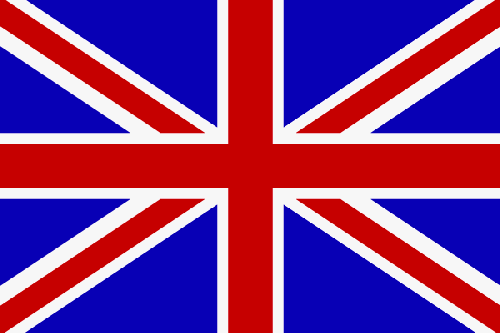 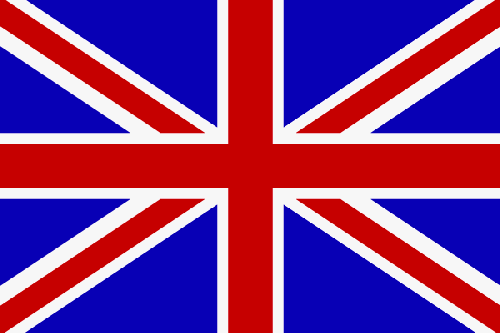 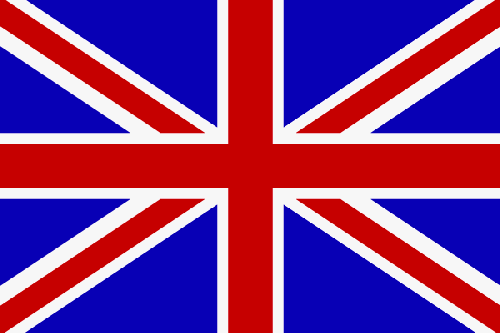 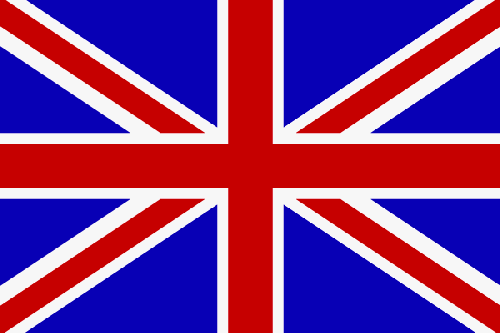 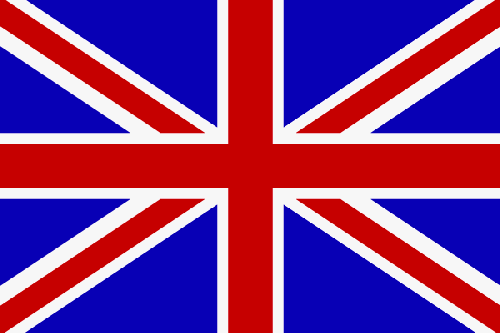 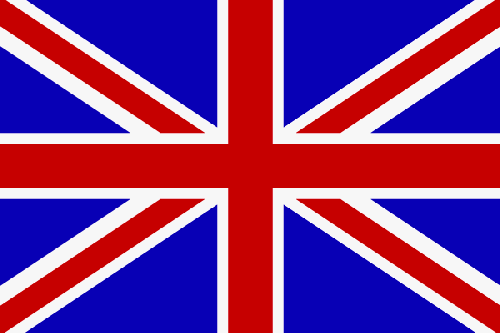 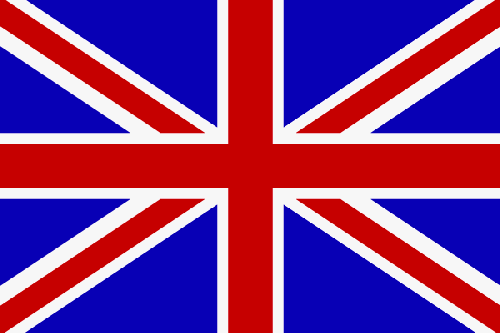 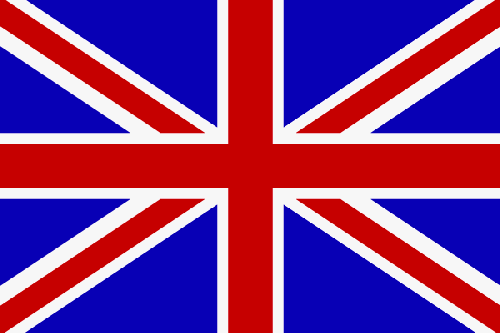 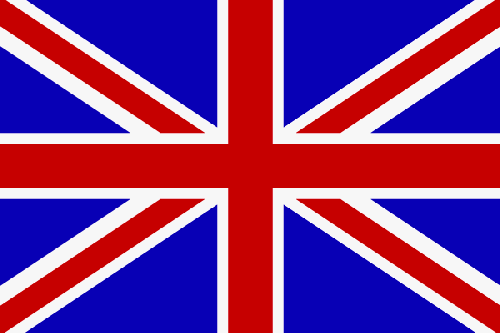 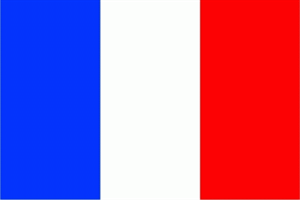 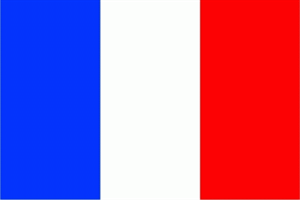 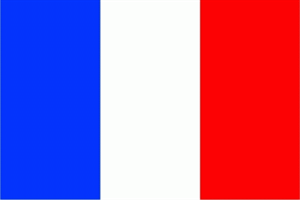 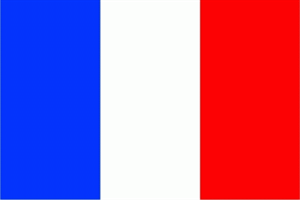 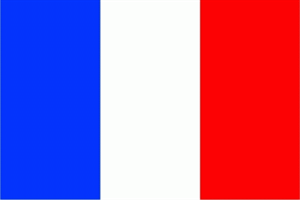 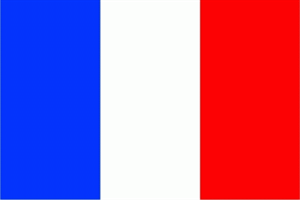 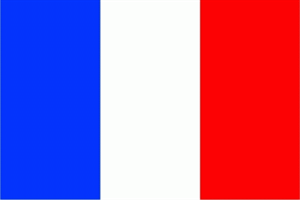 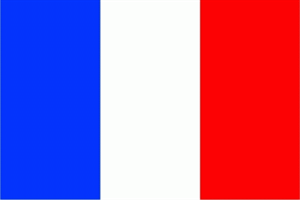 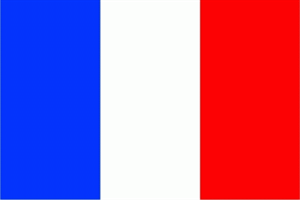 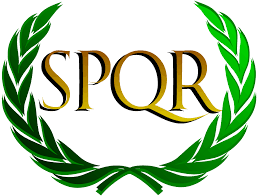 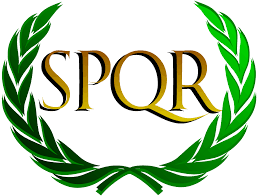 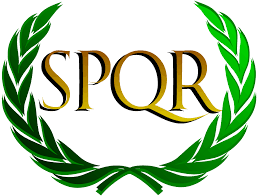 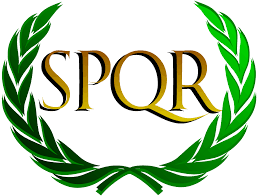 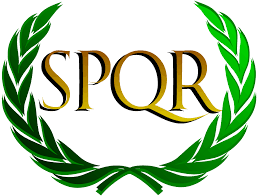 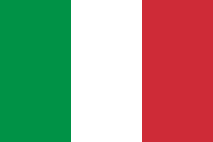 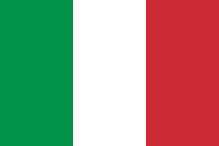 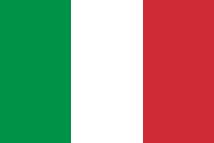 Einige Grundinformationen
Wer das Latinum zu Schulzeiten am Gymnasium Lindlar erwerben möchte, muss dies ab Klasse 7 belegen,

>>> da Latein später nicht mehr angeboten wird.
>>> Er/Sie hat das Latinum dann am Ende der Stufe 11
	  (und das „Kleine“ Latinum am Ende der Klasse 10)
           -> bei mindestens „ausreichenden“ Leistungen auf dem Zeugnis
Nur die Latein-Schüler können im WPII Bereich Französisch wählen!
>>> ein Zustandekommen kann nicht garantiert werden, ist aber wahrscheinlich!

>>>In der Oberstufe werden dann die Französisch-Kurse aus den Stufen 7 und 9 gemeinsam weitergeführt. Dies ist aber meist unproblematisch!
Falls ein Wechsel zur Realschule notwendig werden sollte…

…können die Schüler und Schülerinnen Französisch oder eins der weiteren WP-Fächer (an der Lindlarer Realschule: SoWi, Bio) wählen!

Einem erneuten Wechsel zum Gymnasium/der Gesamtschule nach Klasse 10 steht generell nichts im Wege, da jede Oberstufe eine neu einsetzende Fremdsprache anbieten muss (notfalls in Kooperation mit einem externen Partner). Bei uns ist das Italienisch!
sprachenwahl
am Gymnasium Lindlar

Methoden, Anforderungen und Besonderheiten
des Lateinischen / des Französischen…
Anforderungen an die Schüler in beiden fächern
Zusätzliche Belastung       (zweite Fremdsprache)
Bereitschaft zu lernen!
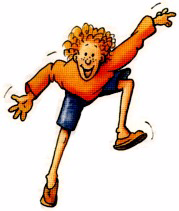 Unterrichtsinhalte in mündlicher und schriftlicher Form!
Konsequentes Lernen und stetiger Arbeitsaufwand!
Gewisse Lerndisziplin gefordert und gefördert!
Schülerprofil französisch
Ich  kann mir Sachen leichter merken, wenn ich sie anwende.
Die Aussprache in Englisch bereitet mir keine  Schwierigkeiten!
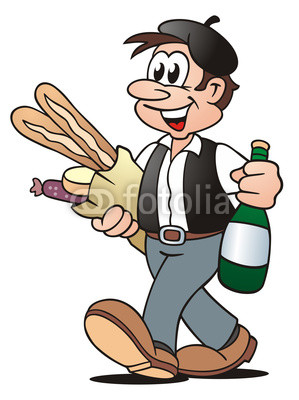 Andere Länder finde ich spannend und ich verreise gerne!
Deutsch und Englisch machen mir Spaß! Ich habe Freude an  der Kommunikation mit anderen!
Schülerprofil Latein
Ich denke gerne gründlich  nach und tüftel gerne  Lösungen aus!
Die Aussprache ist das Schwerste an Englisch!
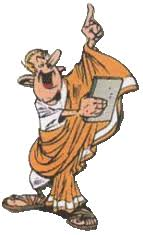 Andere Zeiten  & Kulturen finde ich spannend!
Ich  kann mir Sachen leichter merken, wenn ich eine  Regel erkenne.
Methoden beider fächer!
LATEIN
FRANZÖSISCH
Unterrichtssprache ist Deutsch
keine Ausspracheprobleme

genaues grammatisches Analysieren von Formen,
     Wortgruppen und Sätzen:
audio            	- ich höre
audivi          	 - ich habe gehört
audiebam  	 - ich hörte
audiam       	 - ich werde hören

Ganzheitliche/sinnhafte Erschließung über Wortfelder, Prädikate, ...

Sprachreflexion durch  Vergleich von Sprachen
Unterrichtssprache ist  Französisch 
 Einsprachigkeit wird angestrebt; 	                       → Aussprachetraining, v.a. Imitation

Erlernen grammatischer Strukturen in direktem Zusammenhang mit der Verwendung im sprachlichen Kontext, z.B.:
→ Alltagsdialoge (Konstruktion von Fragen, Präsens, Pronomen…)
→ Erlebnisberichte, z.B. Urlaub… (Vergangenheit: passé compose, imparfait)

Vermittlung unbekannten Vokabulars	       → durch Bilder, Zeichnungen, Gestik, Mimik
→ in Wortfeldern (z.B. Familie, Schule, auf dem Markt, Urlaub…)
LATEIN
FRANZÖSISCH
Methode der bewussten Texterschließung
I. Kommunikation 
in authentischen Sprechsituationen

- Comment (est-ce que) tu t’appelles ?
- Je m’ appelle Marie. Et toi?
 - Ça va? 
- Oui,ça va, merci, et toi?
Subjekt   adverbiale Bestimmung   Akk.Obj. Prädikat
Publius  cum amico                     forum    petit.

Publius  geht  mit seinem Freund  zum Marktplatz.


Akk.Obj.    Gen. Attr.  Adjekt. Attr.  Subjekt/Prädikat



Templum   Iovis       magnum      vident.

Sie sehen den großen Tempel des Iupiter.
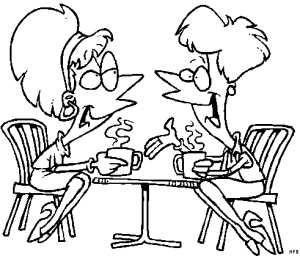 II. Schriftl. Textproduktion
 
→ Briefe, Postkarten, Geschichten, Erlebnisberichte, Rollenspiele…

→ Textzusammenfassung, Figurencharakterisierung, Kommentar…
Schwerpunkt:
 → mikroskopisches Lesen 
→ Transphrastik,  d.h. den ganzen Kontext und Satzzusammenhang 
     miteinander in Beziehung setzen
Ziele im vergleich
LATEIN
FRANZÖSISCH
Latein als Basissprache Europas (Zusammenhänge, Vokabeln, Denkweisen)
Modell von Sprache lernen
erkennen, wie Sprache „funktioniert“ (Strukturen, Grammatik)
historische Kommunikation
sich mit einer anderen Welt  auseinander setzen und die eigene reflektieren: 
   Sprache < Denken <  Leben 
Latein trainiert durch die Übersetzung ins Deutsche auch die Muttersprache
Performanz
rasches Reagieren durch sprachliches Handeln

selbstständiger und sitations-angemessener Umgang mit der französischen Sprache

Textproduktion & Hörverstehen
 mündlich &  schriftlich
monolog./dialogisches Sprechen

Begegnung mit der Kultur eines Nachbarlandes
Inhalte des französisch-unterrichtes
Landeskunde

Probleme des Landes

Alltags-situationen

Lebensge-wohnheiten
Inhalte des Latein-unterrichtes
Alltagsleben im alten Rom

Mythen & Sagen

Geschichtliche Ereignisse

Redekunst & Philosophie

Fabeln
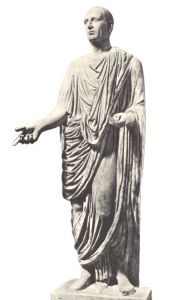 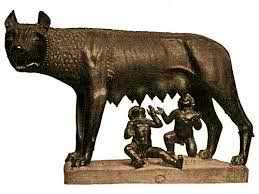 „quid ad nos!?“
„quid ad nos!?“
Schulbuch Latein
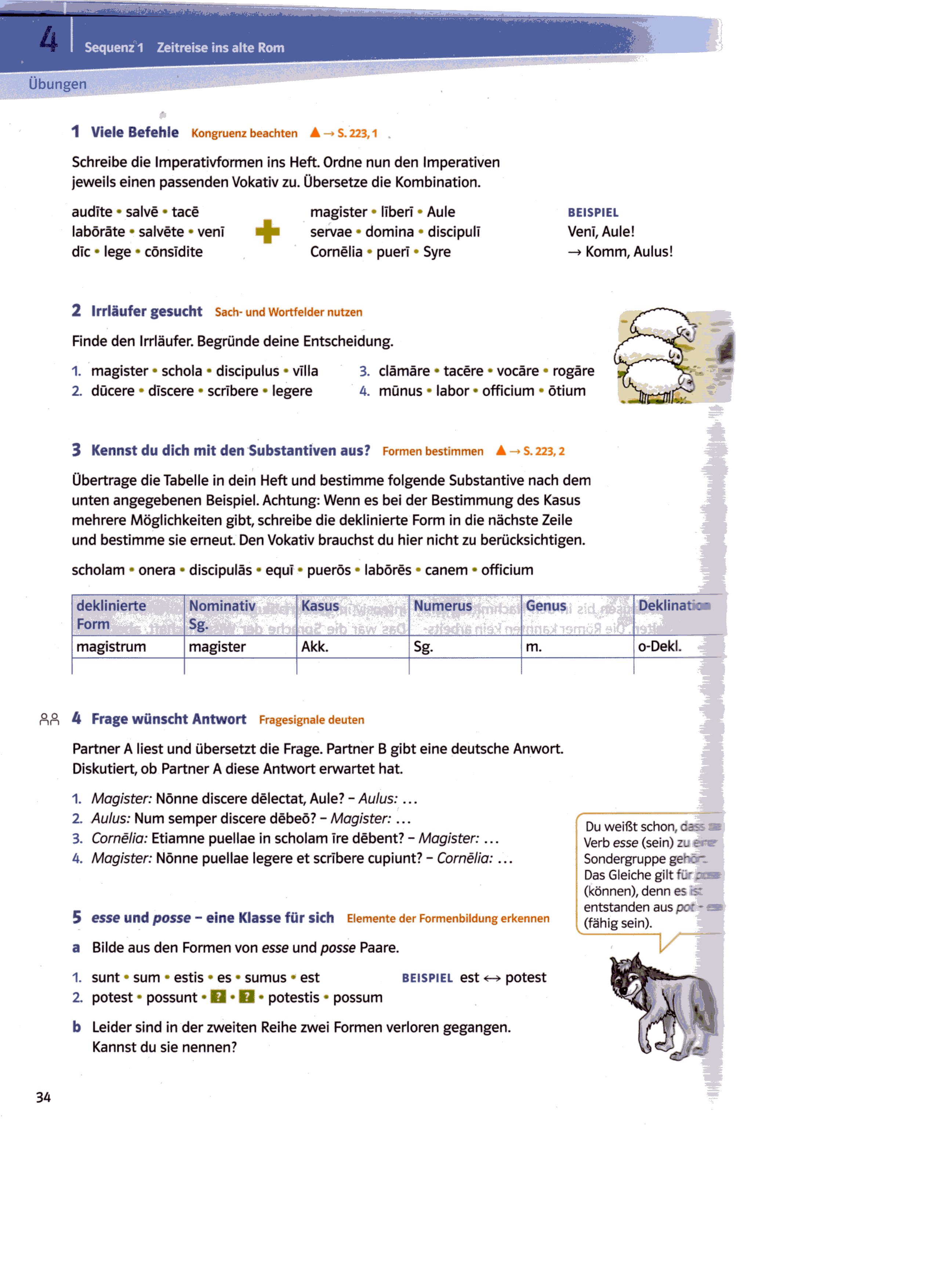 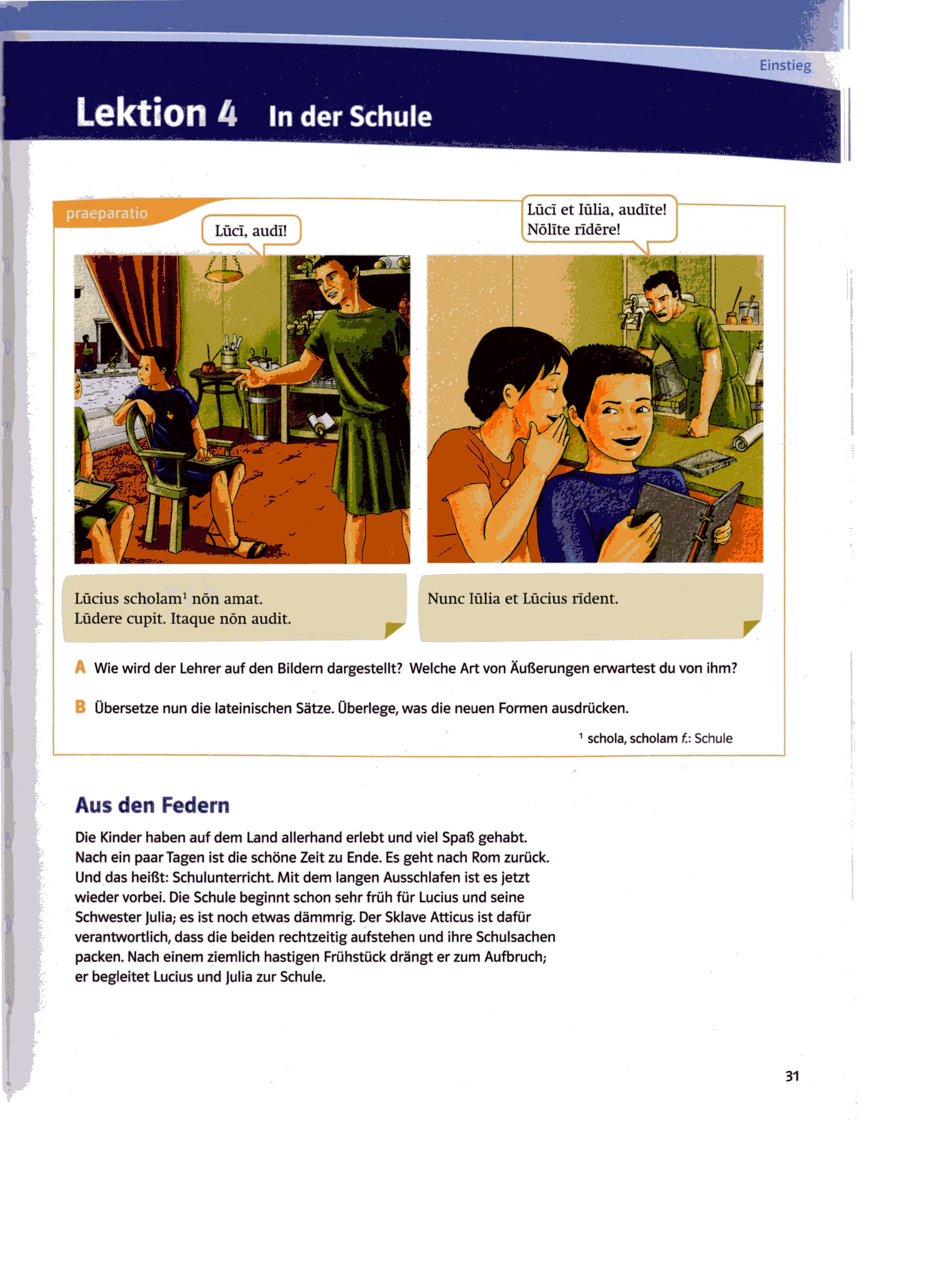 Pontes
Schulbuch Französisch
Decouvertes
Beispielseite
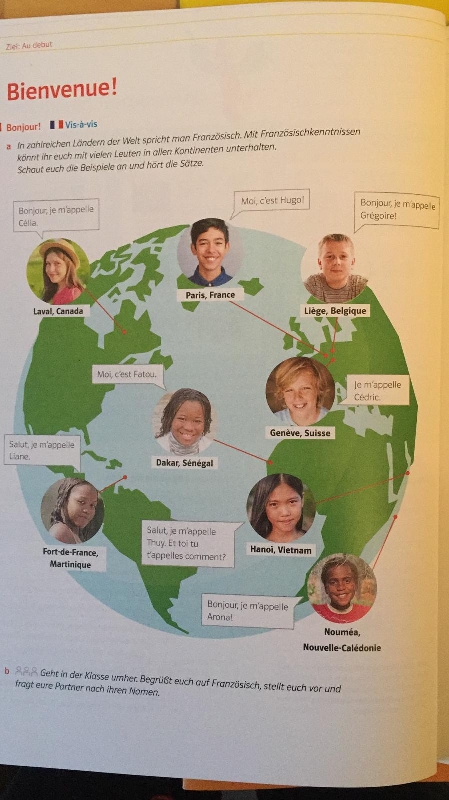 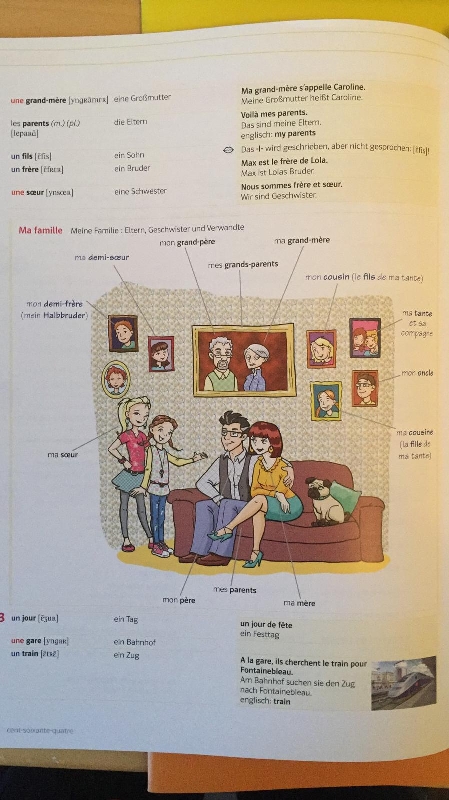 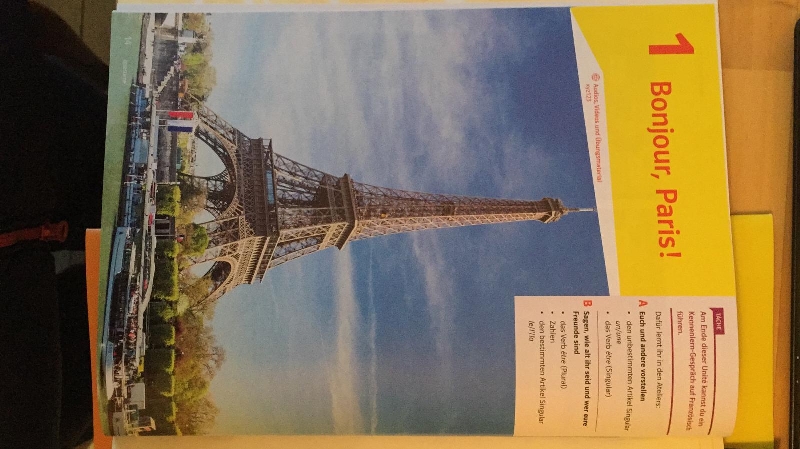 Diplôme d‘Etudes en Langue Française
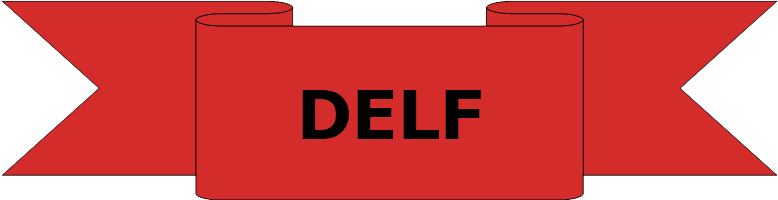 Qualifikation
standardisiertes und international anerkanntes Sprachdiplom
außerschulische Qualitätsfeststellung in möglichst realistischen Kontaktsituationen:                                    
   
 Hörverstehen, Textverständnis, Schreibfertigkeit, mündl.Sprachgebrauch


Beherrschung mehrerer Fremdsprachen als Schlüsselqualifikation


im Studium              in Institutionen             in Wirtschaftszweigen
Latinum
Qualifikation
Teilnahme am Lateinunterricht von Kl. 7 bis 11
(„Kleines“ Latinum von Kl. 7-10)
Zeugnisnote: mind. „ausreichend“

Wofür? z.B. Englisch, Französisch, Niederländisch, Spanisch, Deutsch, Philosophie, Religionslehre, Geschichte, Archäologie,  Musikwissenschaften, Kunstgeschichte
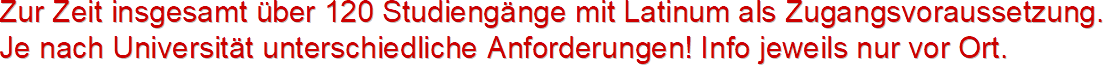 Alternative: 2-/3-semestriger Uni-Kurs + Abschlussprüfung
Latein	
			oder 

				  Französisch?
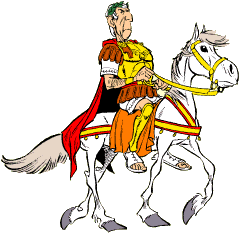 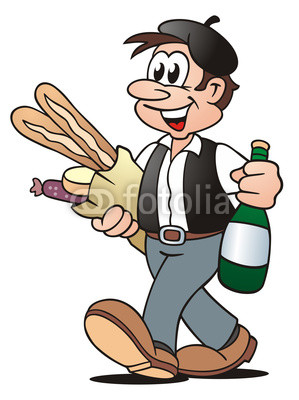 Anhaltspunkte: bisherige Schullaufbahn, Neigungen, Fähigkeiten, ggf. Möglichkeiten und Perspektiven bei der Berufswahl, generelle Veranlagung…
Sprachenwahl 2021 konkret
1. Schnupperstunden für die Kinder in beiden Fächern!
- Schnupperstunden nach den Osterferien, sollte im Einzelfall eine Sprache „verpasst“ 	  worden sein, bitte Rücksprache mit Frau von Leoprechting!

2.  Präsentation der Fächer auf der Homepage
3. Sprechstunden der Fachlehrer für Latein und Französisch:

Mittwoch, 21.4.21 und Donnerstag, 22.4.21
18-19 Uhr per Meetzi

Voranmeldung und Linkvergabe über vle@gymnasium-lindlar.de 
möglichst bis Dienstag, 20.4.21, 19 Uhr
4. Bei Bedarf Kontaktaufnahme zu den Klassenlehrerinnen und 
–lehrern per E-Mail: Kürzel@gymnasium-lindlar.de

5. Abgabe Wahlzettel auf Logineo bis Mittwoch, dem 19.05.2021; 13 Uhr
sprachenwahl
am Gymnasium Lindlar
Vielen Dank für Ihre und eure Aufmerksamkeit und 
viel Freude mit der neuen Fremdsprache!